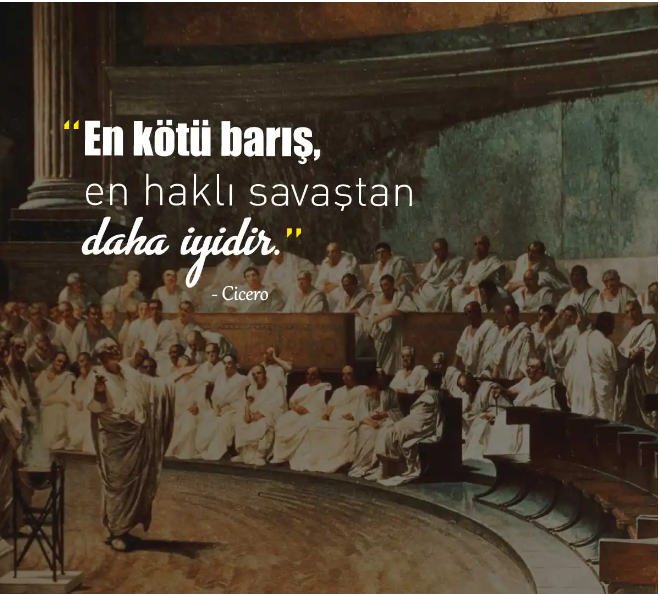 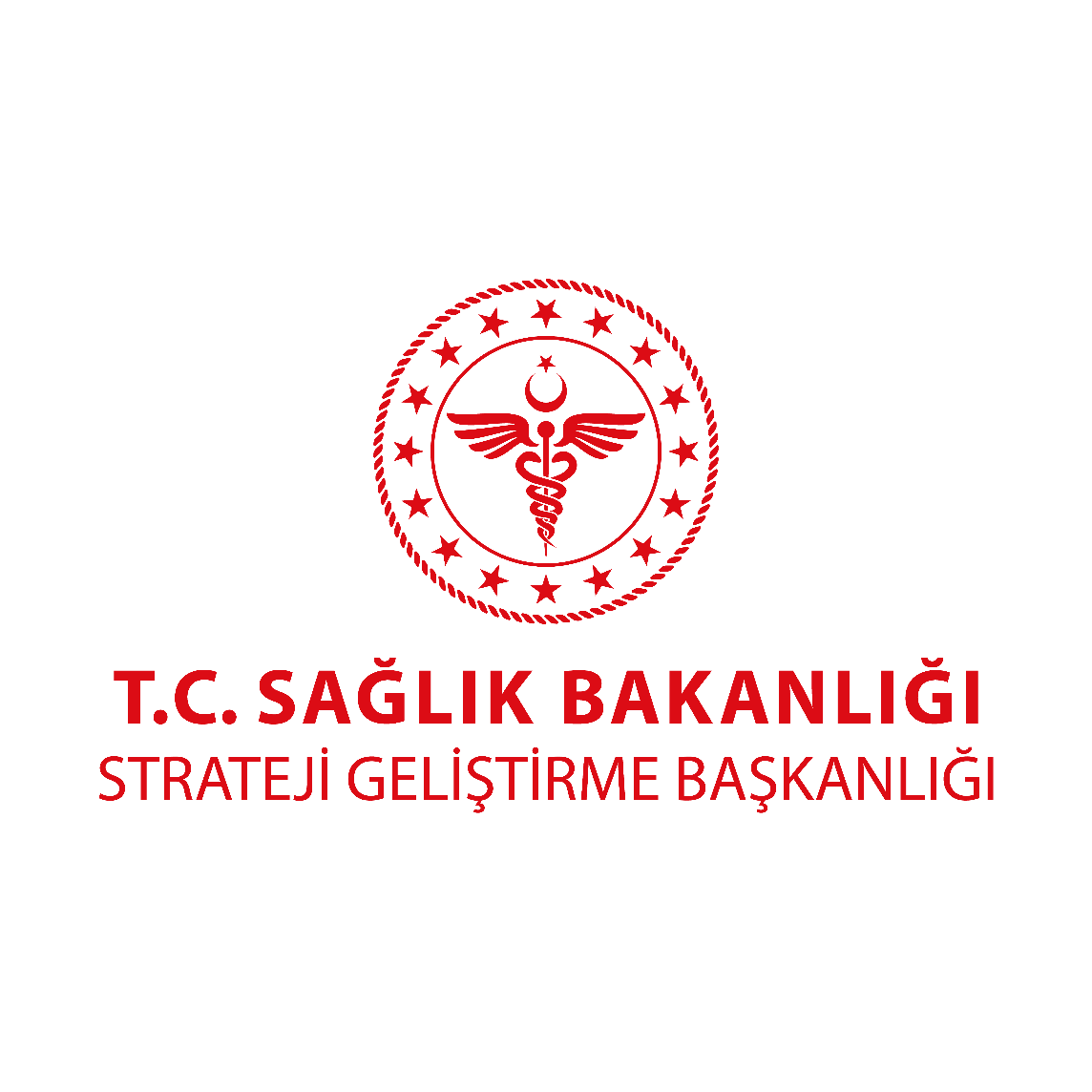 2023-2024 KAMU İÇ KONTROL
STANDARTLARINA UYUM EYLEM PLANI
2024 Yılı 1. Çeyrek Dönem Eylemleri
1. Çeyrek Dönem Eylemleri
E.1.1.2 Harcama Birimi düzeyinde web sayfasında bulunan iç kontrol sekmesinde yönetici onayı ile iç kontrole yönelik gerçekleştirilen güncel çalışmalara yer verilmesi
E.1.1.3 İç kontrol sistemine yönelik eğitici eğitimlerinin yapılması
E.1.1.4 Harcama Birimi düzeyinde iç kontrol sorumluları koordinasyonunda harcama birimlerinde çalışan personele iç kontrol sistemine yönelik eğitimlerin yapılması
E.1.3.1 Harcama Birimi düzeyinde Kamu Görevlileri Etik Kurulunca yürürlükte olan "Etik Davranış İlkeleri’ nin tüm personele resmi yazı veya e-posta olarak gönderilmesi
E.2.1.1 Harcama Birimi düzeyinde Bakanlığımızın misyon ve vizyonunun personelce benimsenmesine yönelik iç kontrol sorumlusu tarafından tüm personele misyon ve vizyonun   resmi yazı /e-posta olarak gönderilmesi
E.2.2.1 Güncel Görev Çalışma Usul ve Esaslarının web sayfasında yer alması
E.2.7.1 Başkanlık düzeyinde görev alanı ile ilgili Üç Aylık Durum Raporunun hazırlanması
E.3.5.1 Onaylanan Bakanlık ilgili yılı Hizmet İçi Eğitim Planının bildirilmesi
E.13.7.3 Taşra Teşkilatı çalışanlarına yönelik kadro bazlı memnuniyet araştırması yapılması, sonuçların değerlendirilerek raporlanması 
E.15.6.2 İl Sağlık Müdürlüklerinde ilgili personel tarafından Standart Dosya Planı kodlarına ilişkin eğitim düzenlenmesi (uzaktan/yüz yüze/yerinde)
İç Kontrolün Tanımı
5018 Sayılı Kamu Malî Yönetimi ve Kontrol Kanunu - Madde 55
İç kontrol; idarenin  amaçlarına, belirlenmiş politikalara ve mevzuata uygun olarak faaliyetlerin etkili, ekonomik ve verimli bir şekilde yürütülmesini, varlık ve kaynakların korunmasını, muhasebe kayıtlarının doğru ve tam olarak tutulmasını, malî bilgi ve yönetim bilgisinin zamanında ve güvenilir olarak üretilmesini sağlamak üzere idare tarafından oluşturulan organizasyon, yöntem ve süreçle iç denetimi kapsayan malî ve diğer kontroller bütünüdür.
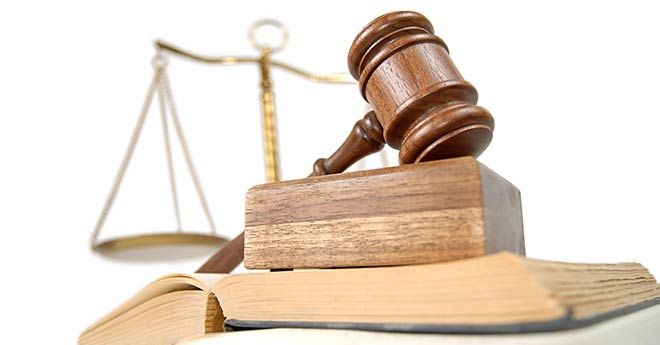 İç Kontrolün Amacı
5018 Sayılı Kamu Malî Yönetimi ve Kontrol Kanunu Madde 56 
İç kontrolün amacı;
a) Kamu gelir, gider, varlık ve yükümlülüklerinin etkili, ekonomik ve verimli bir şekilde yönetilmesini,
b) Kamu idarelerinin kanunlara ve diğer düzenlemelere uygun olarak faaliyet göstermesini,
c) Her türlü malî karar ve işlemlerde usulsüzlük ve yolsuzluğun önlenmesini,
d) Karar oluşturmak ve izlemek için düzenli, zamanında ve güvenilir rapor ve bilgi edinilmesini,
e) Varlıkların kötüye kullanılması ve israfını önlemek ve kayıplara karşı korunmasını, sağlamaktır.
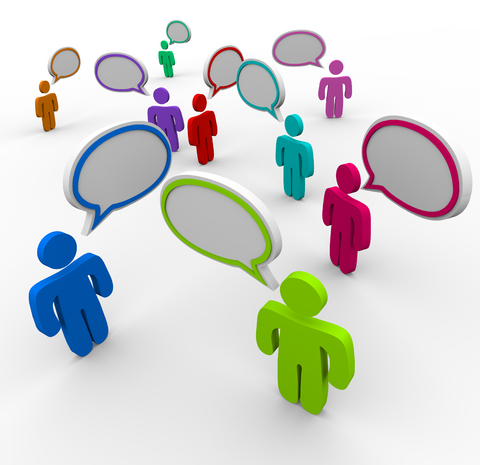 İç Kontrol Sistemi Mevzuatı
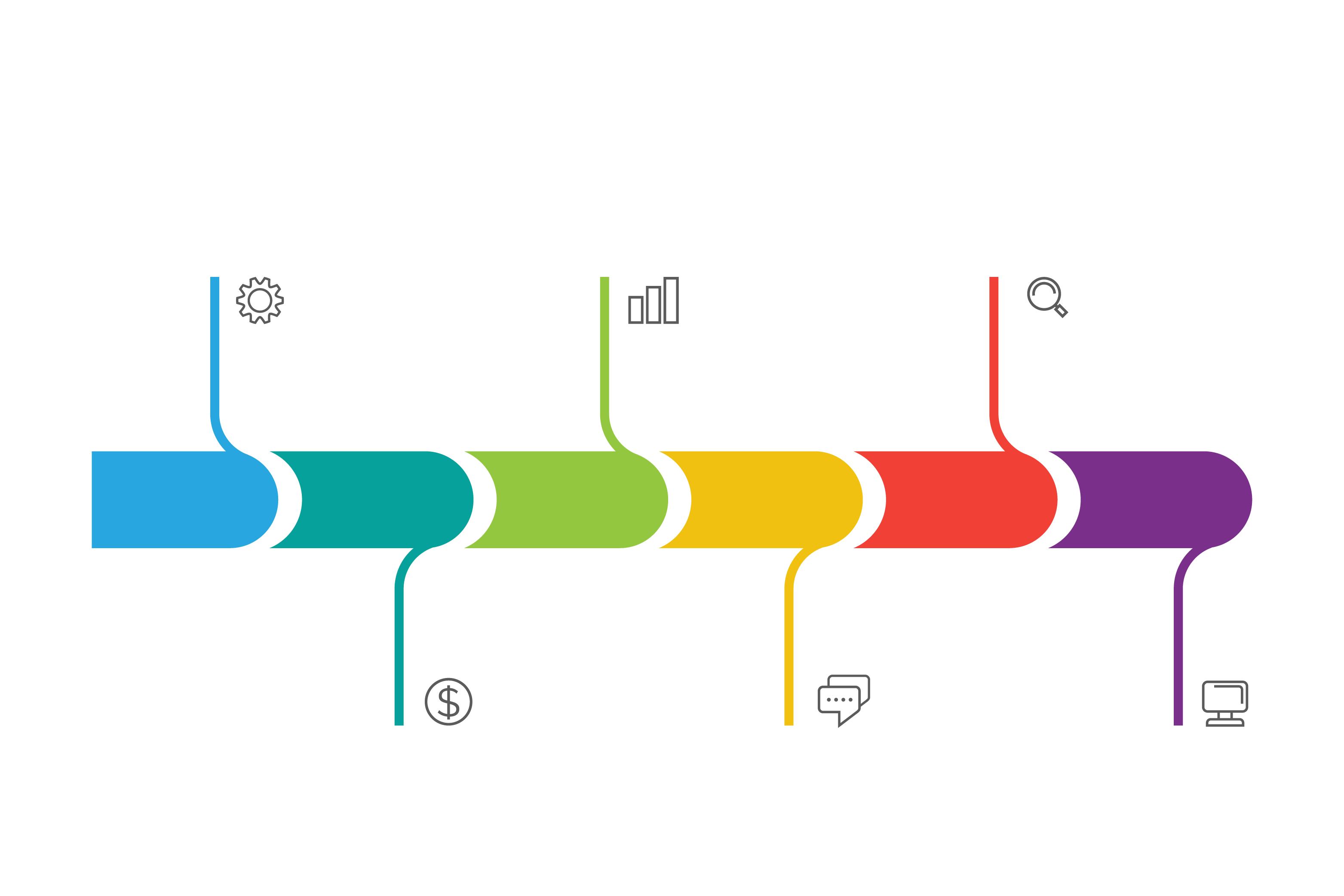 Maliye Bakanlığı Kamu İç Kontrol Standartlarına Uyum Genelgesi
5018 sayılı Kamu Mali Yönetim ve Kontrol Kanunu
Kamu İç Kontrol Standartları Tebliğ
26.12.2007
04.02.2009
02.12.2013
10.12.2003
31.12.2005
07.02.2014
Kamu İç Kontrol Standartlarına Uyum Eylem Planı Rehberi
İç Kontrol ve Ön Mali Kontrole İlişkin Usul ve Esaslar
Kamu İç Kontrol Rehberi
İç Kontrol Standartları ve Eylem Dağılımları
Hazine ve Maliye Bakanlığınca
Yayımlanan Mevzuat
Bakanlığımızca Bu Kapsamda
Belirlenen Eylemler
2023-2024 Toplam Eylem
2023-2024 İSM Eylem
5 Bileşen
18 Standart
79 Genel Şart
28 Eylem
19 Eylem
Kontrol Ortamı
4 Standart
26 Genel Şart
4 Eylem
4 Eylem
Risk Değerlendirme
2 Standart
9 Genel Şart
4 Eylem
3 Eylem
Kontrol Faaliyetleri
6 Standart
17 Genel Şart
12 Eylem
5 Eylem
Bilgi ve İletişim
4 Standart
20 Genel Şart
3 Eylem
1 Eylem
İzleme
2 Standart
7 Genel Şart
51 Eylem
32 Eylem
Genel Şart KOS 1.1
Standart KOS 1
Bileşen
Eylem Dönemi
1. Çeyrek Dönem Eylemleri
(KOS) Kontrol Ortamı
İç Kontrol Sekmesi Linki
Etik Değerler ve dürüstlük: Personel davranışlarını belirleyen kuralların personel tarafından bilinmesi sağlanmalıdır.
İç kontrol sistemi ve işleyişi yönetici ve personel tarafından sahiplenilmeli ve desteklenmelidir.
Harcama Birimi düzeyinde web sayfasında bulunan iç kontrol sekmesinde yönetici onayı ile iç kontrole yönelik gerçekleştirilen güncel çalışmalara yer verilmesi
E.1.1.2
Merkez Birimler/İl Sağlık Müdürlükleri
Sorumlu Birim
Genel Şart KOS 1.1
Standart KOS 1
Bileşen
Eylem Dönemi
1. Çeyrek Dönem Eylemleri
(KOS) Kontrol Ortamı
Eğitim Görselleri
Katılımcı Listesi
Etik Değerler ve dürüstlük: Personel davranışlarını belirleyen kuralların personel tarafından bilinmesi sağlanmalıdır.
İç kontrol sistemi ve işleyişi yönetici ve personel tarafından sahiplenilmeli ve desteklenmelidir.
İç kontrol sistemine yönelik eğitici eğitimlerinin yapılması
E.1.1.3
Strateji Geliştirme Başkanlığı
Sorumlu Birim
Genel Şart KOS 1.1
Standart KOS 1
Bileşen
Eylem Dönemi
1. Çeyrek Dönem Eylemleri
(KOS) Kontrol Ortamı
Eğitim Görselleri
Katılımcı Listesi
Etik Değerler ve dürüstlük: Personel davranışlarını belirleyen kuralların personel tarafından bilinmesi sağlanmalıdır.
İç kontrol sistemi ve işleyişi yönetici ve personel tarafından sahiplenilmeli ve desteklenmelidir.
Harcama Birimi düzeyinde iç kontrol sorumluları koordinasyonunda harcama birimlerinde çalışan personele iç kontrol sistemine yönelik eğitimlerin yapılması
E.1.1.4
Merkez Birimler/İl Sağlık Müdürlükleri
Sorumlu Birim
Genel Şart KOS 1.3
Standart KOS 1
Bileşen
Eylem Dönemi
1. Çeyrek Dönem Eylemleri
(KOS) Kontrol Ortamı
Etik Davranış İlkelerinin Gönderildiği resmi yazı / ePosta Görseli ve İçeriği
Etik Değerler ve dürüstlük: Personel davranışlarını belirleyen kuralların personel tarafından bilinmesi sağlanmalıdır.
Etik kurallar bilinmeli ve tüm faaliyetlerde bu kurallara uyulmalıdır
Harcama Birimi düzeyinde Kamu Görevlileri Etik Kurulunca yürürlükte olan "Etik Davranış İlkeleri’ nin tüm personele resmi yazı veya e-posta olarak gönderilmesi
E.1.3.1
Merkez Birimler/İl Sağlık Müdürlükleri
Sorumlu Birim
Genel Şart KOS 2.1
Standart KOS 2
Bileşen
Eylem Dönemi
1. Çeyrek Dönem Eylemleri
(KOS) Kontrol Ortamı
Misyon ve Vizyonun gönderildiği Resmi yazı / e-Posta Görseli ve Gönderilen e-Posta İçeriği
Misyon, organizasyon yapısı ve görevler: İdarelerin misyonu ile birimlerin ve personelin görev tanımları yazılı olarak belirlenmeli, personele duyurulmalı ve idarede uygun bir organizasyon yapısı oluşturulmalıdır.
İdarenin  misyonu yazılı olarak belirlenmeli, duyurulmalı ve personel tarafından benimsenmesi sağlanmalıdır.
Harcama Birimi düzeyinde Bakanlığımızın misyon ve vizyonunun personelce benimsenmesine yönelik iç kontrol sorumlusu tarafından tüm personele misyon ve vizyonun resmi yazı /e-posta olarak gönderilmesi
E.2.1.1
Merkez Birimler/İl Sağlık Müdürlükleri
Sorumlu Birim
Genel Şart KOS 2.2
Standart KOS 2
Bileşen
Eylem Dönemi
1. Çeyrek Dönem Eylemleri
(KOS) Kontrol Ortamı
Yönetmelik ve/veya Yönergenin Web Sayfasında Yayınlanan Linki
Misyon, organizasyon yapısı ve görevler: İdarelerin misyonu ile birimlerin ve personelin görev tanımları yazılı olarak belirlenmeli, personele duyurulmalı ve idarede uygun bir organizasyon yapısı oluşturulmalıdır.
Misyonun gerçekleştirilmesini sağlamak üzere idare birimleri ve alt birimlerince yürütülecek görevler yazılı olarak tanımlanmalı ve duyurulmalıdır.
Güncel Görev Çalışma Usul ve Esaslarının web sayfasında yer alması
E.2.2.1
Merkez Birimler
Sorumlu Birim
Genel Şart KOS 2.7
Standart KOS 2
Bileşen
Eylem Dönemi
1. Çeyrek Dönem Eylemleri
(KOS) Kontrol Ortamı
Üç Aylık Durum Raporu
(Her Başkanlık İçin Ayrı Ayrı)
Misyon, organizasyon yapısı ve görevler: İdarelerin misyonu ile birimlerin ve personelin görev tanımları yazılı olarak belirlenmeli, personele duyurulmalı ve idarede uygun bir organizasyon yapısı oluşturulmalıdır.
Her düzeydeki yöneticiler verilen görevlerin sonucunu izlemeye yönelik mekanizmalar oluşturmalıdır.
Başkanlık düzeyinde görev alanı ile ilgili Üç Aylık Durum Raporunun hazırlanması
E.2.7.1
İl Sağlık Müdürlükleri
Sorumlu Birim
Genel Şart KOS 3.5
Standart KOS 3
Bileşen
Eylem Dönemi
1. Çeyrek Dönem Eylemleri
(KOS) Kontrol Ortamı
Hizmet İçi Eğitim Planı
Personelin Yeterliliği ve Performansı: İdareler, personelin yeterliliği ve görevleri arasındaki uyumu sağlamalı, performansın değerlendirilmesi ve geliştirilmesine yönelik önlemler almalıdır.
Her görev için gerekli eğitim ihtiyacı belirlenmeli, bu ihtiyacı giderecek eğitim faaliyetleri her yıl planlanarak yürütülmeli ve gerektiğinde güncellenmelidir.
Onaylanan Bakanlık ilgili yılı Hizmet İçi Eğitim Planının bildirilmesi
E.3.5.1
Sağlık Hizmetleri Genel Müdürlüğü
Sorumlu Birim
Genel Şart 13.7
Standart BİS 13
Bileşen
Eylem Dönemi
1. Çeyrek Dönem Eylemleri
(BİS) Bilgi ve İletişim
Taşra Teşkilatı Kadro Bazlı Memnuniyet Araştırması Sonuç Raporu
Bilgi ve İletişim: İdareler, birimlerinin ve çalışanlarının performansının izlenebilmesi, karar alma süreçlerinin sağlıklı bir şekilde işleyebilmesi ve hizmet sunumunda etkinlik ve memnuniyetin sağlanması amacıyla uygun bir bilgi ve iletişim sistemine sahip olmalıdır.
İdarenin yatay ve dikey iletişim sistemi personelin değerlendirme, öneri ve sorunlarını iletebilmelerini sağlamalıdır.
Taşra Teşkilatı çalışanlarına yönelik kadro bazlı memnuniyet araştırması yapılması, sonuçların değerlendirilerek raporlanması
E.13.7.3
Sağlığın Geliştirilmesi Genel Müdürlüğü
Sorumlu Birim
Genel Şart 15.6
Standart BİS 15
Bileşen
Eylem Dönemi
1. Çeyrek Dönem Eylemleri
(BİS) Bilgi ve İletişim
Eğitim Görselleri
Katılımcı Listesi
Kayıt ve Dosyalama Sistemi: İdareler, gelen ve giden her türlü evrak dahil iş ve işlemlerin kaydedildiği, sınıflandırıldığı ve dosyalandığı kapsamlı ve güncel bir sisteme sahip olmalıdır
İdarenin iş ve işlemlerinin kaydı, sınıflandırılması, korunması ve erişimini de kapsayan, belirlenmiş standartlara uygun arşiv ve dokümantasyon sistemi oluşturulmalıdır.
Harcama Birimi düzeyinde ilgili personel tarafından arşiv mevzuatı ve Standart Dosya Planı kodlarına ilişkin eğitim düzenlenmesi
E.15.6.2
İl Sağlık Müdürlükleri
Sorumlu Birim
TEŞEKKÜRLER
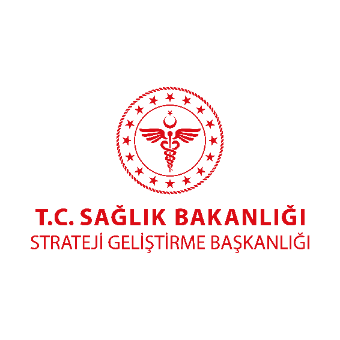 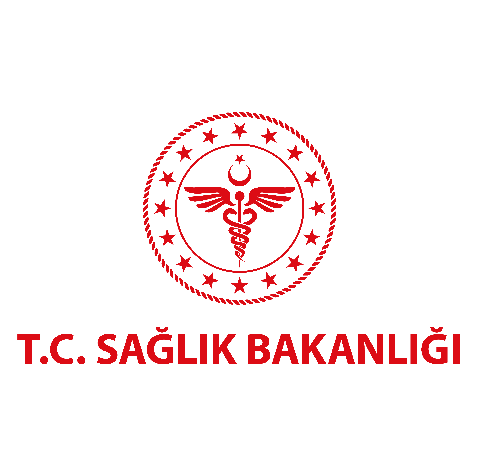 Strateji Geliştirme Başkanlığı
İç Kontrol Dairesi Başkanlığı
İç Kontrol Sistemi İzleme ve Değerlendirme Birimi

Üniversiteler Mah. Dumlupınar Bulvarı 6001. Cad. No:9 Çankaya/ Ankara 06800
İletişim: 0 (312) 573 71 18
E-posta: strj.ickontrol@saglik.gov.tr